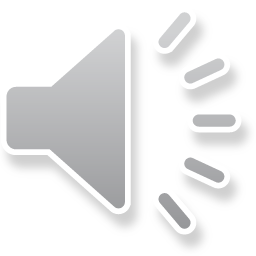 $
$
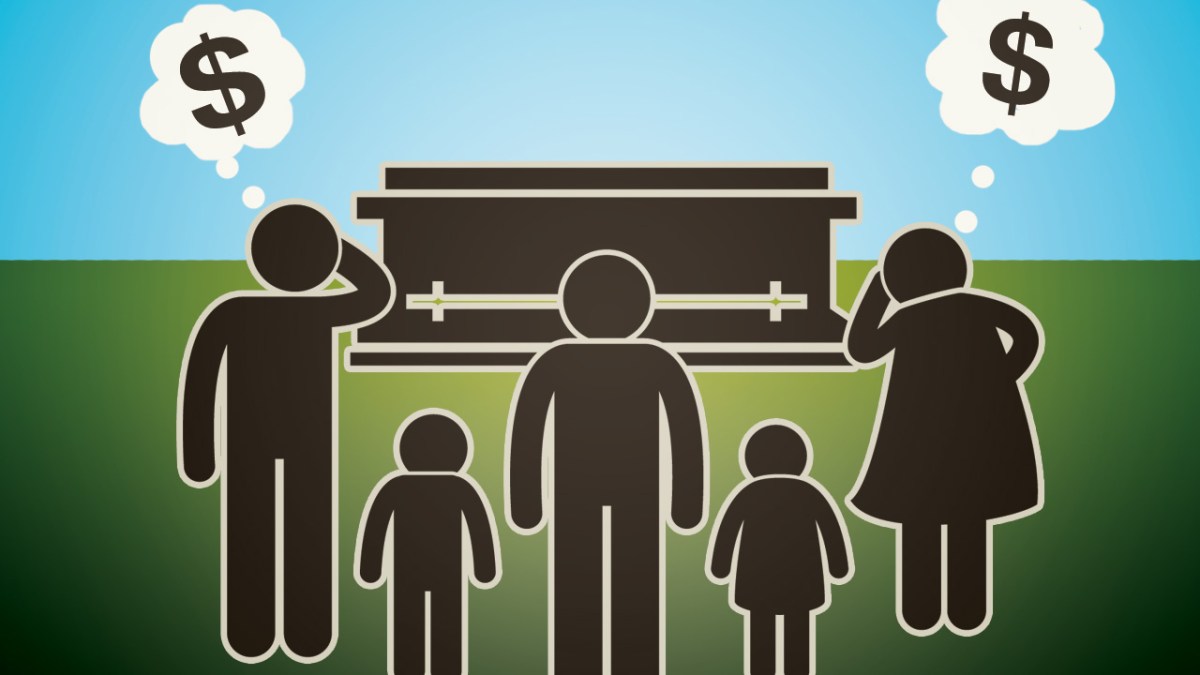 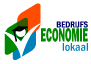 ERVEN
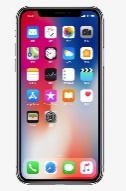 © Dia van Berry Hagendijk
Klas 4 - Dhr. Hagendijk
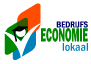 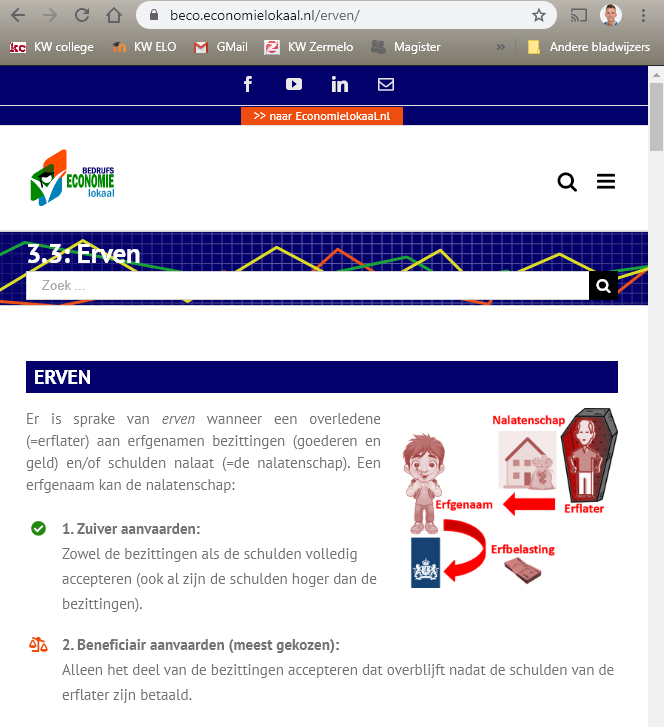 Deze PowerPoint is eigendom van:
Bedrijfseconomielokaal

De volledige tekst bij 
deze PowerPoint tref je op:
becolokaal.nl/erven






Auteur: Berry Hagendijk
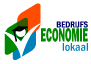 ERVEN: ALGEMEEN
© Dia van Berry Hagendijk
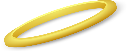 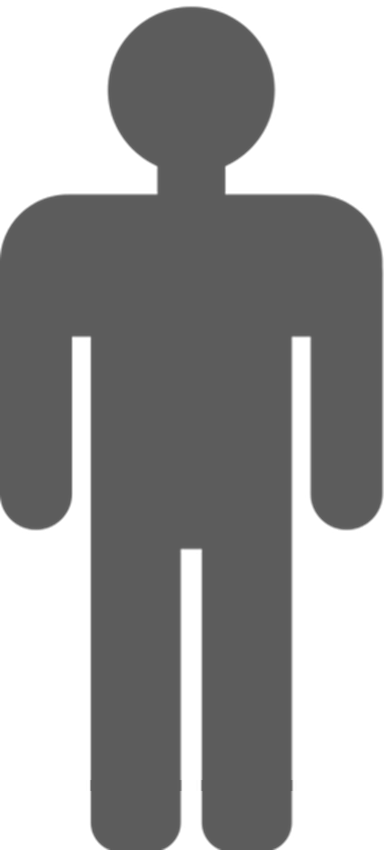 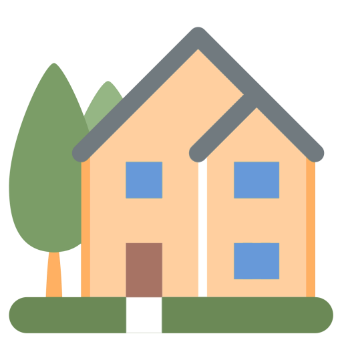 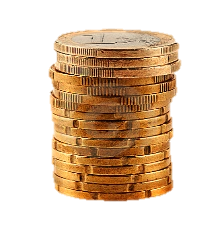 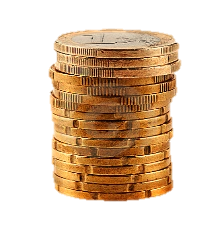 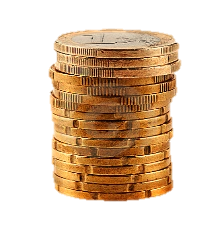 ERFLATER
Bezittingen
Schulden
NALATENSCHAP
WIE KRIJGT WAT EN HOEVEEL?
(voor een deel) 
GEEN TESTAMENT?
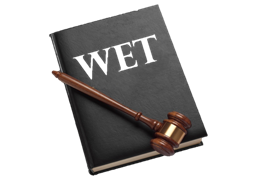 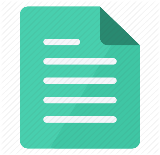 B) WETTELIJK (VERSTERF)ERFRECHT
Wettelijke standaardregels 
over wie wat krijgt en hoeveel.
A) TESTAMENT (=UITERSTE WIL)
Eigen regels via notaris 
over wie wat krijgt en hoeveel.
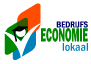 ERVEN: WETTELIJK VERSTERFERFRECHT
© Dia van Berry Hagendijk
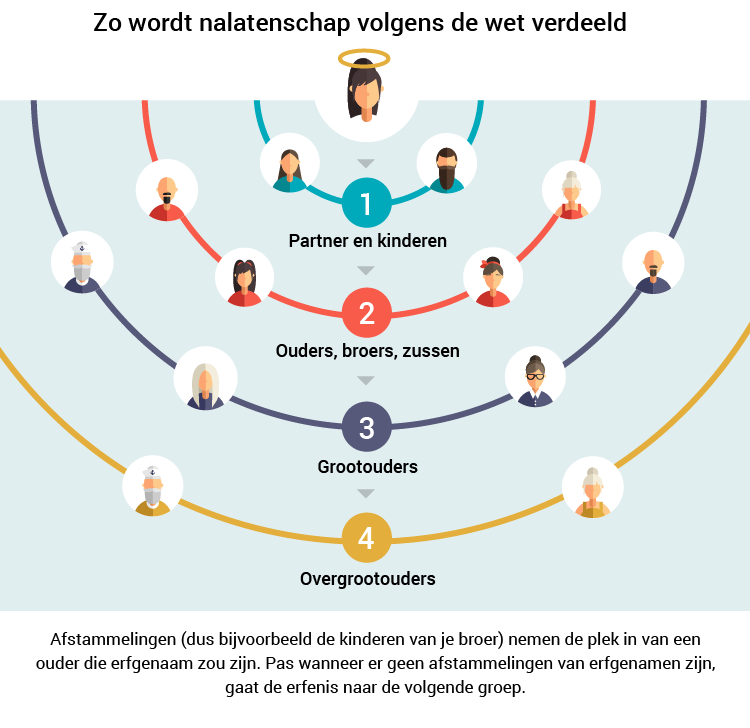 Wettelijk (versterf)erfrecht verdeeld de nalatenschap op basis van groepen.
Geen erfgenamen EN geen plaatsvervullers meer in een groep? Dan erfenis naar groep eronder.
Nabestaanden binnen een groep hebben een even groot erfdeel(breuk)                            (bv. 3 personen  ieder 1/3e). 

Plaatsvervulling:
Kinderen vervullen de plaats van hun ouder als deze ouder geen erfgenaam meer is vanwege: 
eerder overlijden dan erflater of;
verwerpen erfenis.
Erflater
Partner en kinderen 
of hun plaatsvervullers
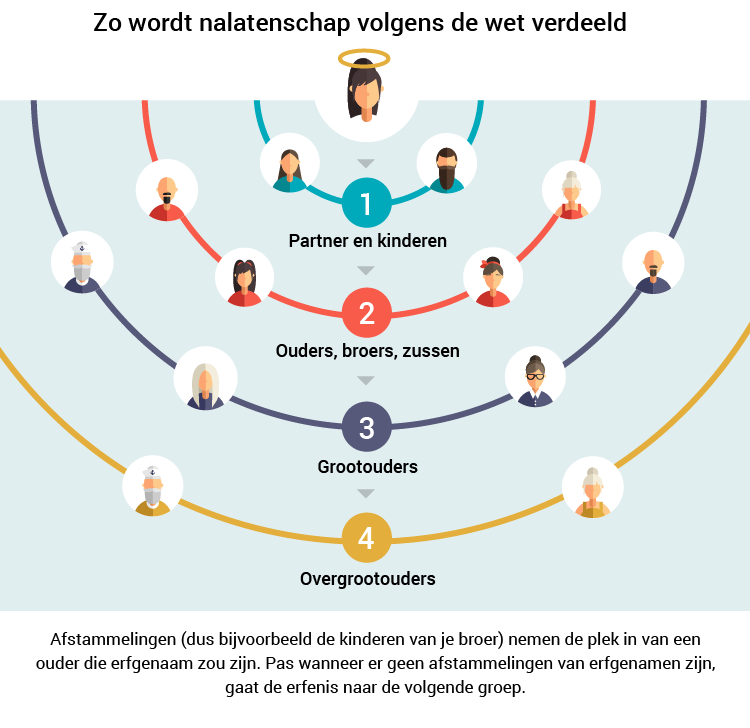 Ouders, broers en zussen
of hun plaatsvervullers
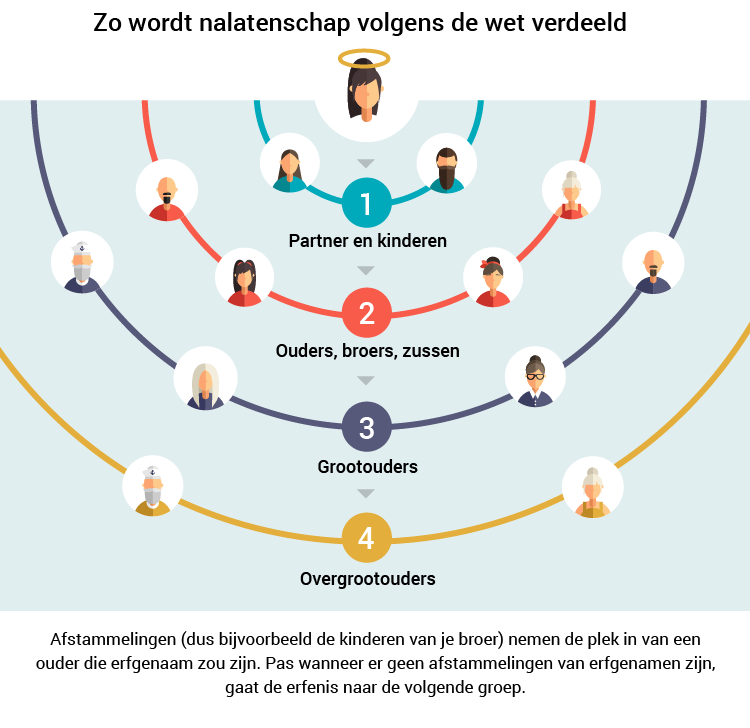 Opa’s en oma’s
of hun plaatsvervullers
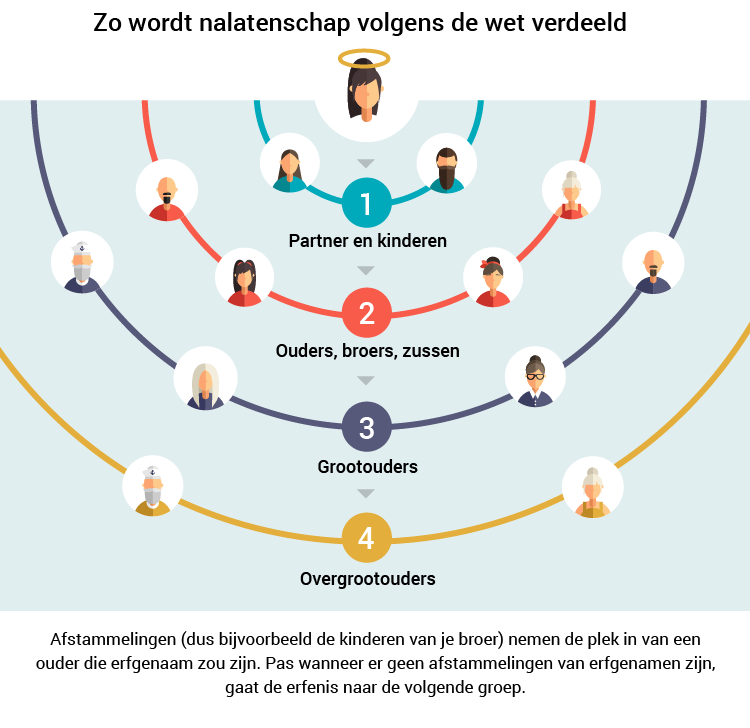 Overgroot opa's en oma’s
of hun plaatsvervullers
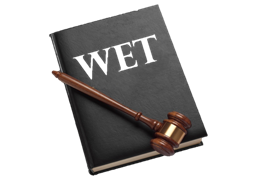 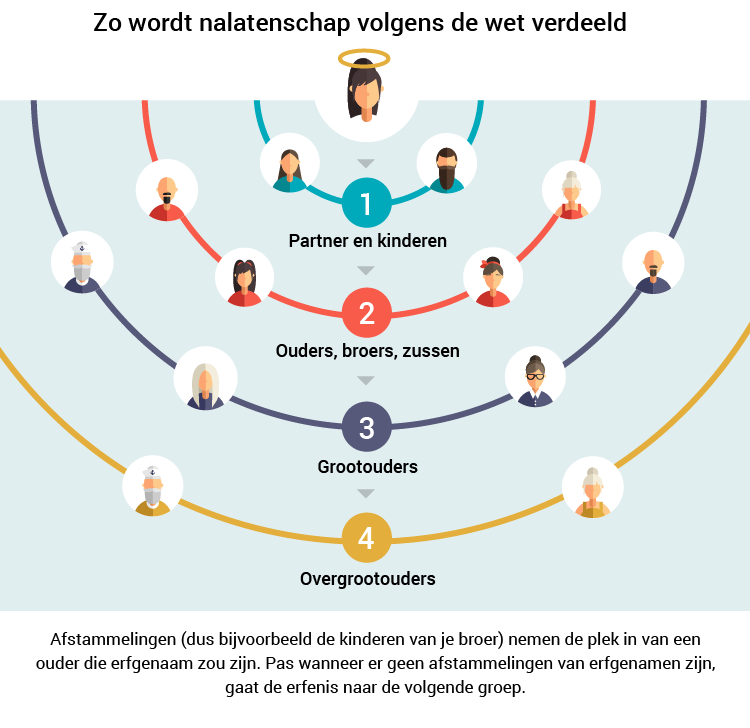 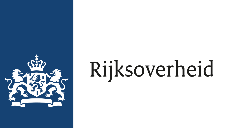 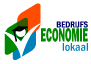 ERVEN: KEUZES
© Dia van Berry Hagendijk
Een erfgenaam kan de nalatenschap:
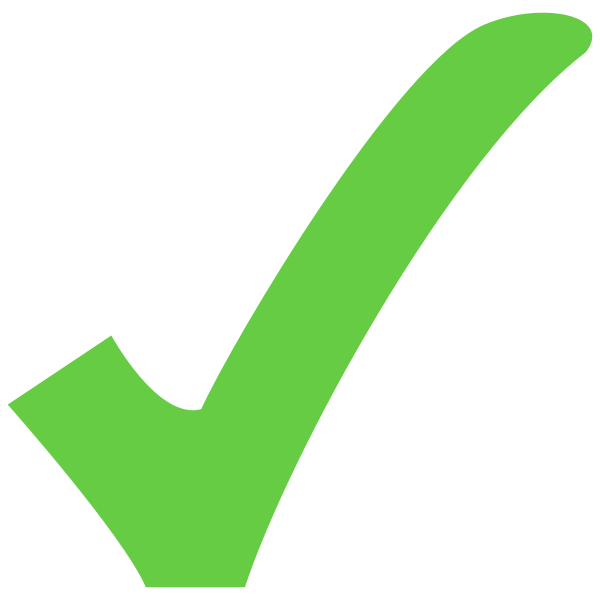 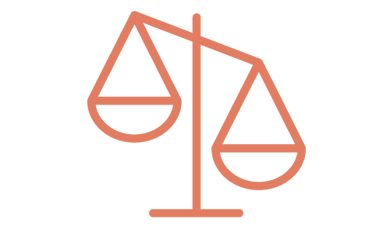 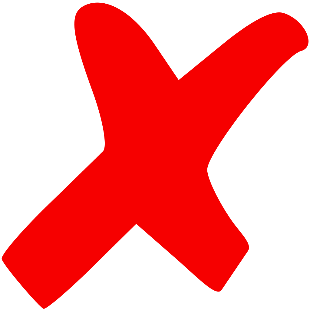 Zuiver aanvaarden:
Zowel de bezittingen als de schulden volledig accepteren
(ook al zijn de schulden hoger dan de bezittingen).
Beneficiair aanvaarden (meest gekozen):
Alleen het deel van de bezittingen accepteren dat overblijft nadat de schulden van de erflater zijn betaald.
Verwerpen:
Zowel de bezittingen als de schulden volledig weigeren. Gevolg hiervan is: plaatsvervulling.
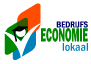 ERVEN: NETTO ERFENIS – ZONDER LEGITIEM
© Dia van Berry Hagendijk
De erflater heeft slechts voor een deel van zijn nalatenschap een testament. Dus geldt voor het restant het wettelijk versterferfrecht.


Gevraagd: 
1a) 	Wat is ieders wettelijke erfdeel(breuk)? 
	= 	1 / aantal erfgenamen in groep


Uitwerking plaatsvervulling: 
Gehele erfenis 
▽
 1/4e voor kind 3 (dood)
▽
 1/2e van 1/4e voor ieder kleinkind = 1/8e
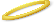 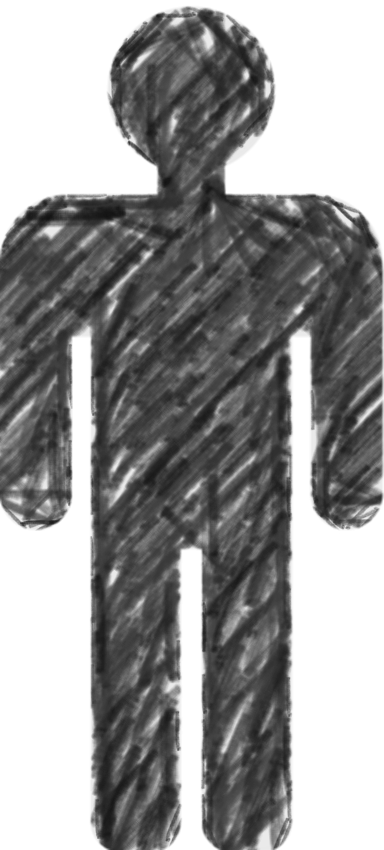 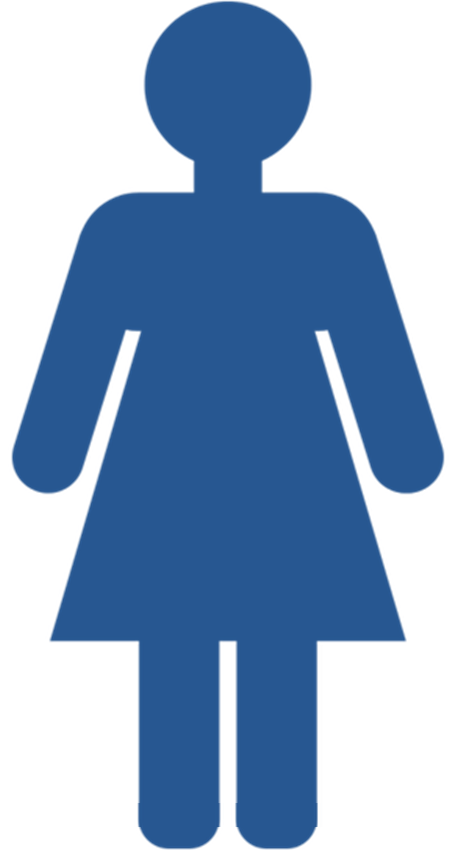 ERFLATER
ECHTGENOOT
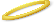 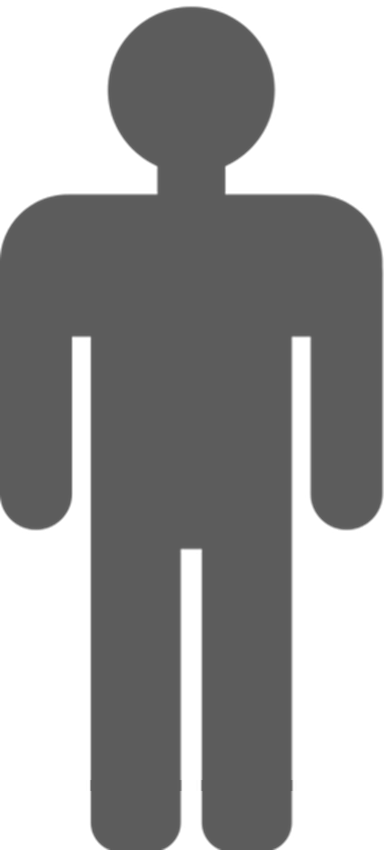 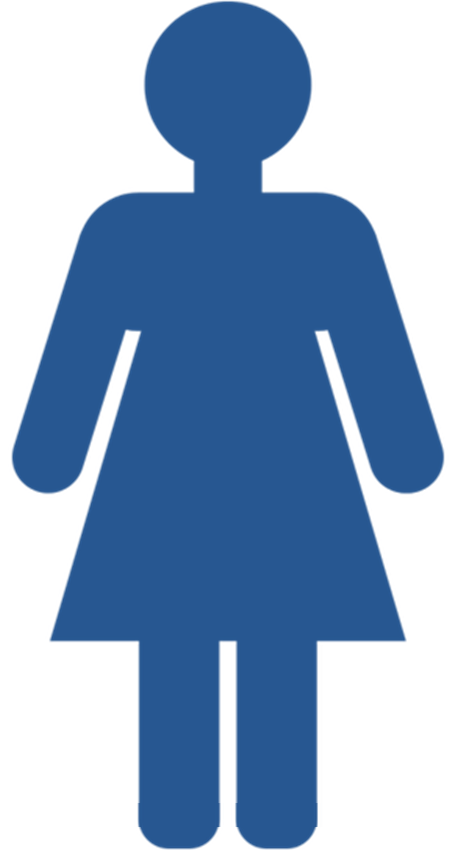 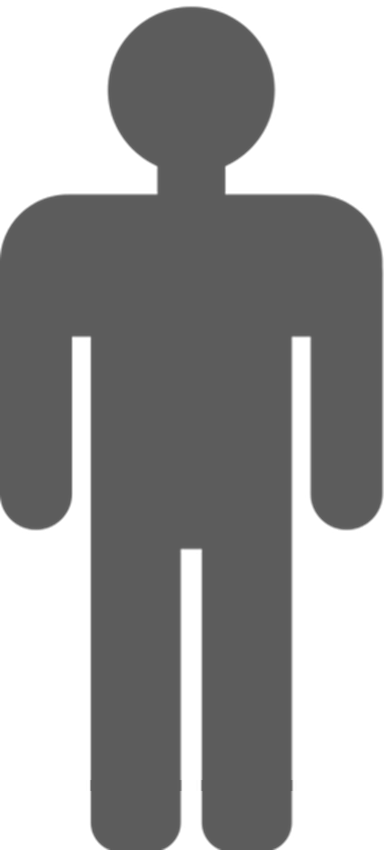 KIND 2
KIND 1
KIND 3
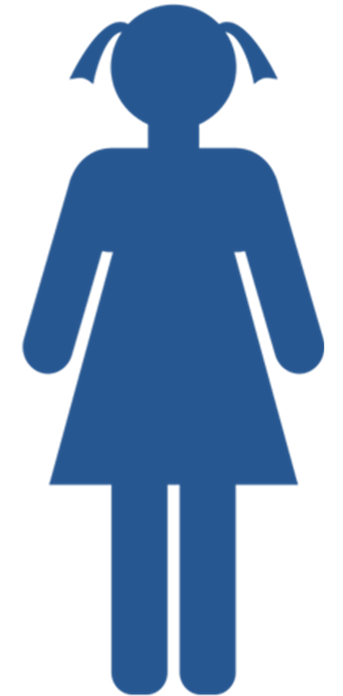 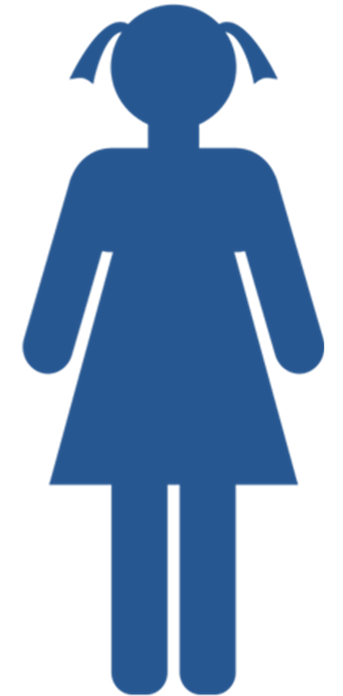 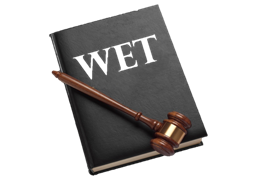 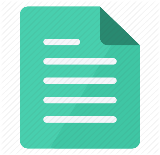 KLEINKIND 1
KLEINKIND 2
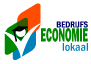 ERVEN: NETTO ERFENIS – ZONDER LEGITIEM
© Dia van Berry Hagendijk
De erflater heeft slechts voor een deel van zijn nalatenschap een testament. Dus geldt voor het restant het wettelijk versterferfrecht.


Gevraagd: 
1a) 	Wat is ieders wettelijke erfdeel(breuk)? 
	= 	1 / aantal erfgenamen in groep

1b) 	Bereken de wettelijke erfmassa. 
	= 	Bezittingen – Schulden – Deel via 			testament – Kosten voor uitvaart en 			verdeling erfenis

1c) 	Bereken ieders wettelijke erfportie. 
	= 	Stap 1b verdelen o.b.v. Stap 1a

2) 	Bereken ieders bruto erfenis. 
	= 	Deel via testament + Stap 1c
€ 220.000 - € 40.000 =  180.000 gemeenschappelijk
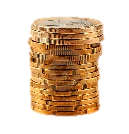 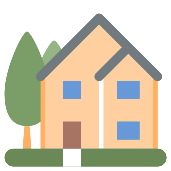 50%
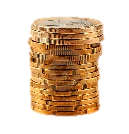 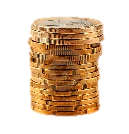 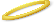 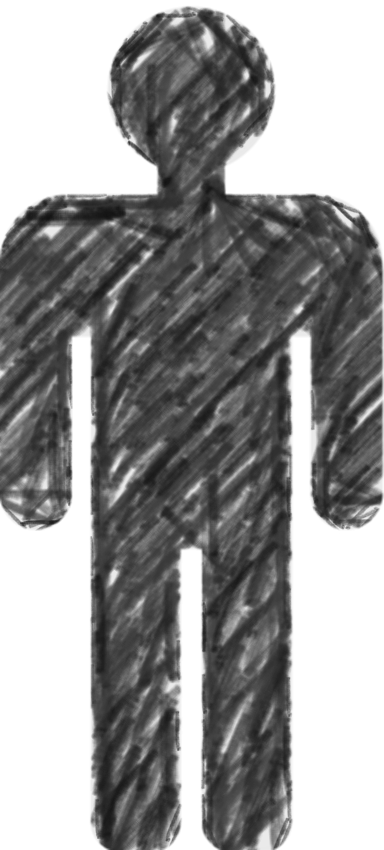 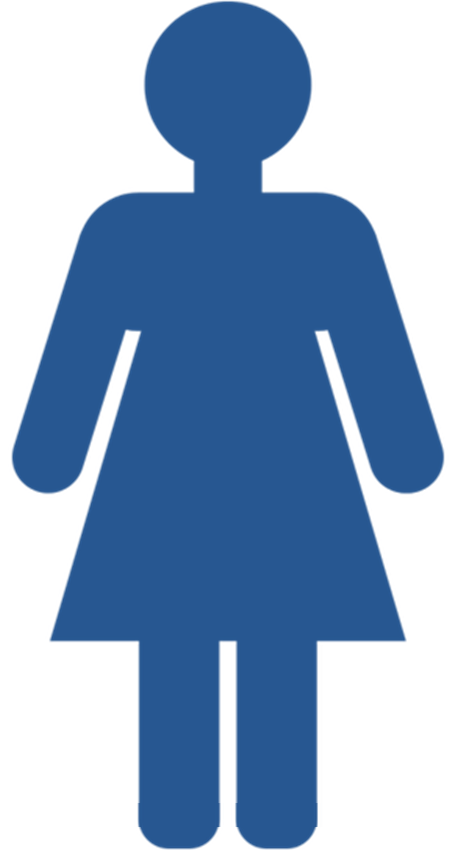 50%
Uitvaart
€10.000
€ 17.500 erfportie (bruto)
€ 80.000 nalatenschap
€ 90.000 nalatenschap
€ 70.000 wettelijke erfmassa
ERFLATER
ECHTGENOOT
Testament

Kind 1: € 10.000
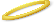 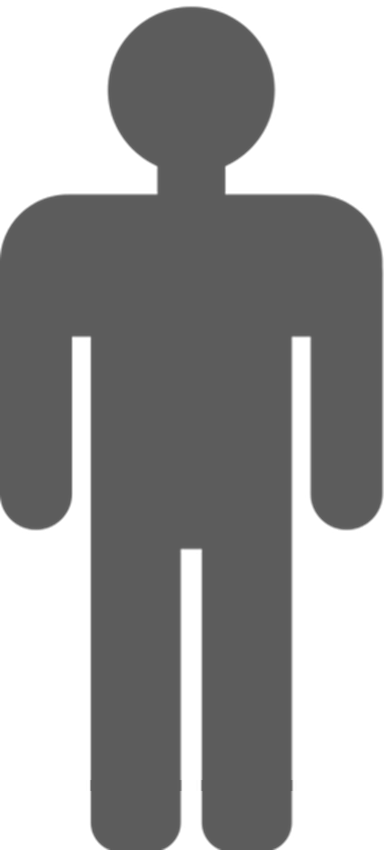 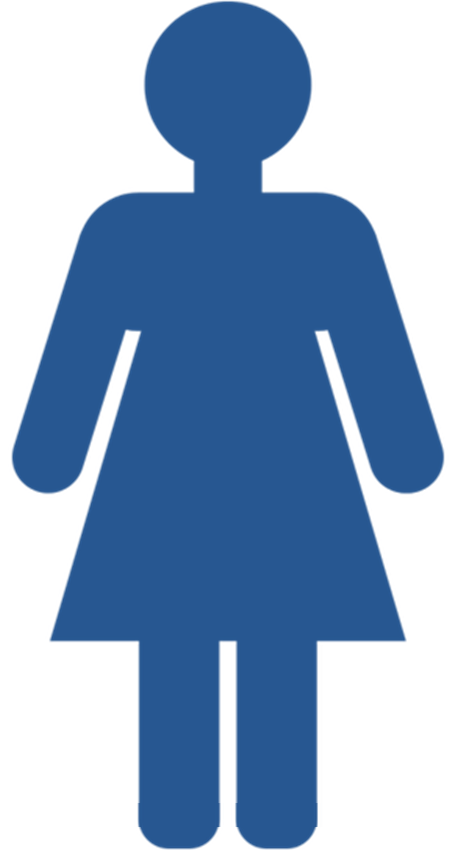 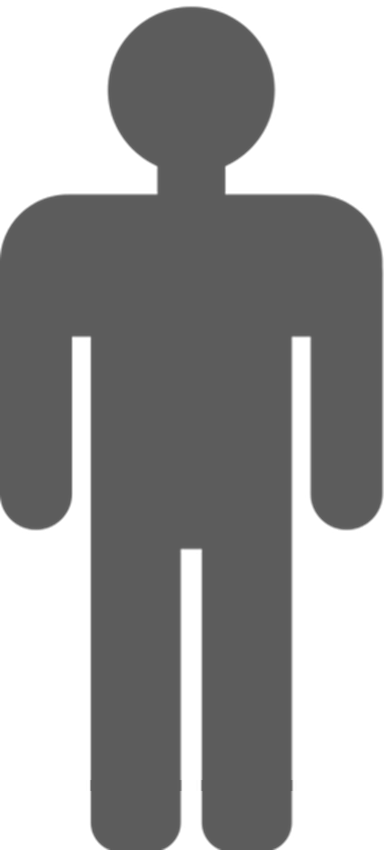 € 10.000
€ 17.500 erfportie (bruto)
+ € 17.500 erfportie
= € 27.500 bruto
KIND 2
KIND 1
KIND 3
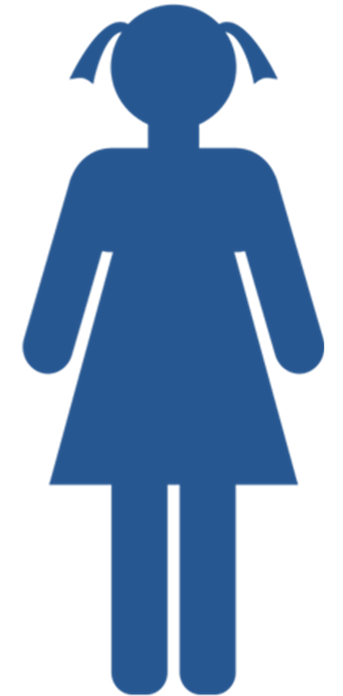 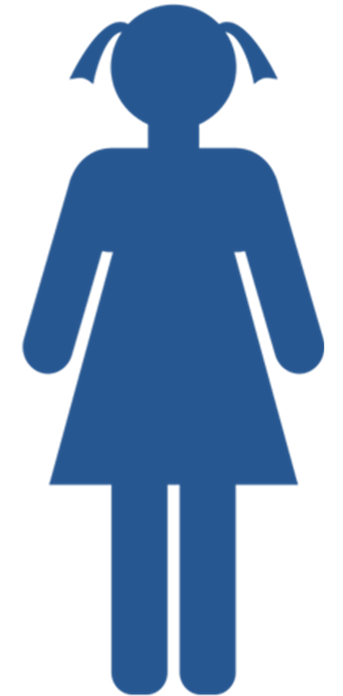 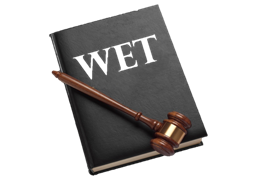 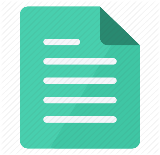 € 8.750 erfportie (bruto)
€ 8.750 erfportie (bruto)
KLEINKIND 1
KLEINKIND 2
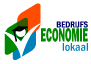 ERVEN: NETTO ERFENIS – ZONDER LEGITIEM
© Dia van Berry Hagendijk
Gevraagd: 
3) 	Bereken voor kind 1 het belastbaar erfdeel. 
	=  Bruto erfenis – Vrijgesteld deel  + of –  Vruchtgebruik
€ 220.000 - € 40.000 =  180.000 gemeenschappelijk
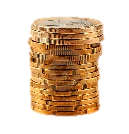 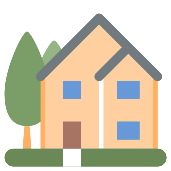 50%
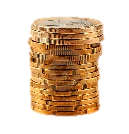 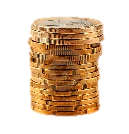 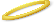 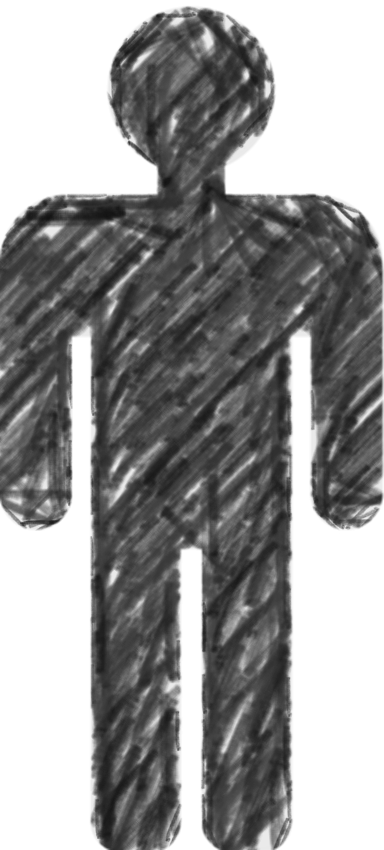 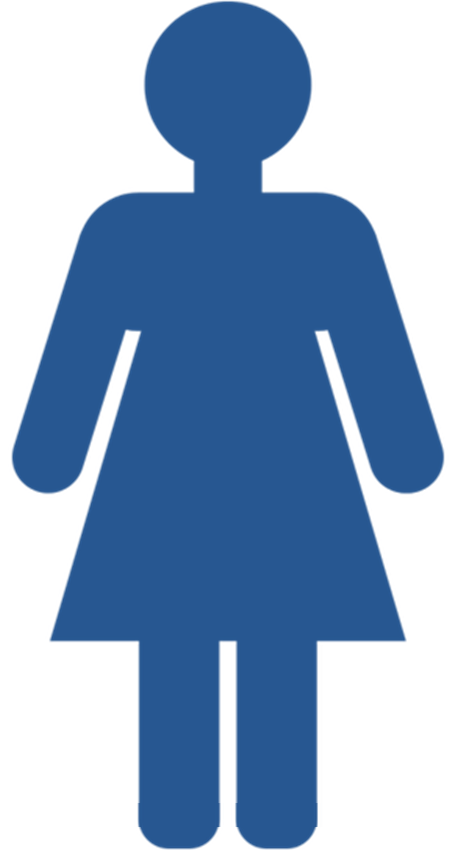 50%
Uitvaart
€10.000
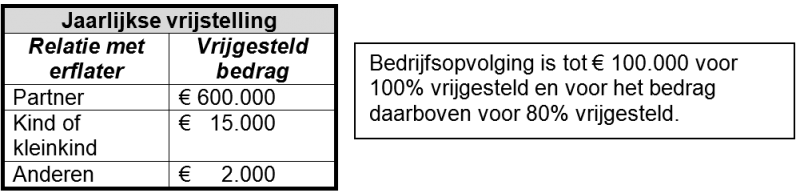 € 17.500 erfportie (bruto)
€ 70.000 wettelijke erfmassa
ERFLATER
ECHTGENOOT
Testament

Kind 1: € 10.000
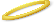 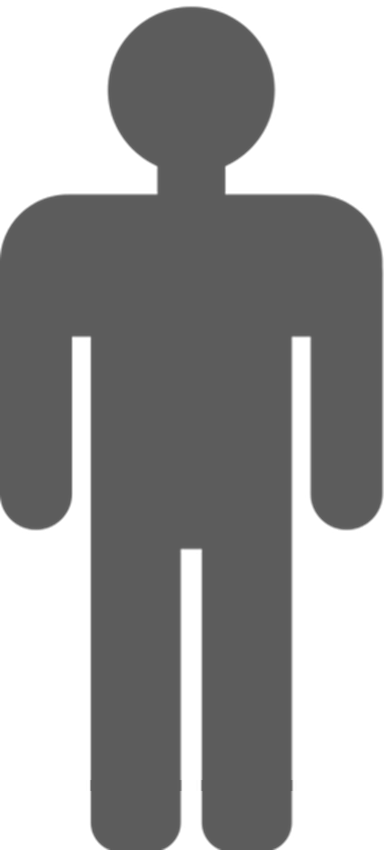 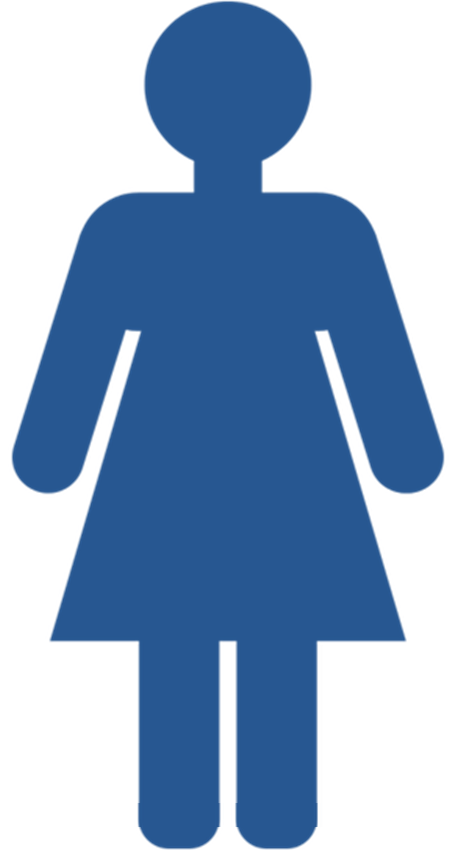 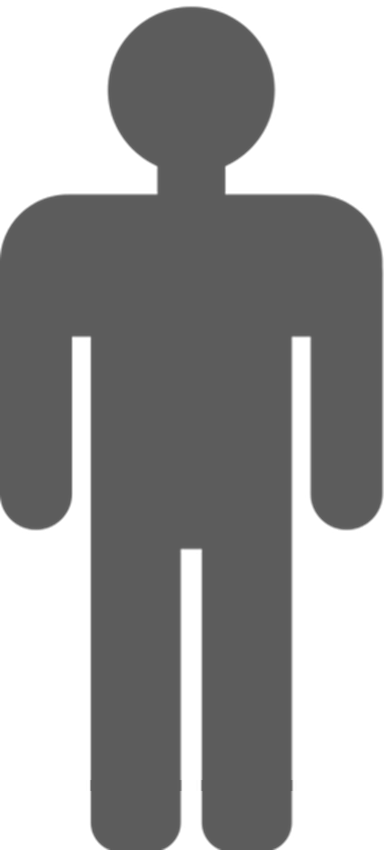 € 10.000
+ € 17.500 erfportie
€ 17.500 erfportie (bruto)
= € 27.500 bruto
vrijstelling
€15.000
KIND 2
KIND 1
KIND 3
-
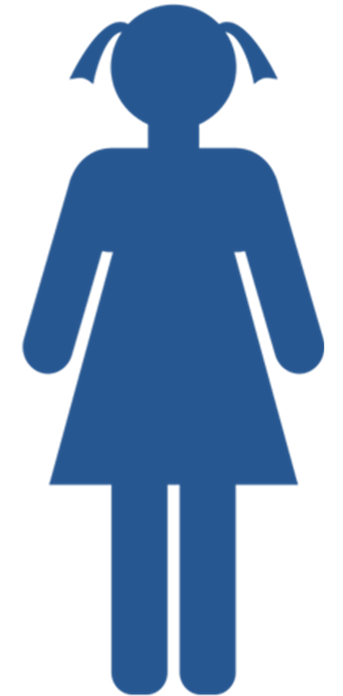 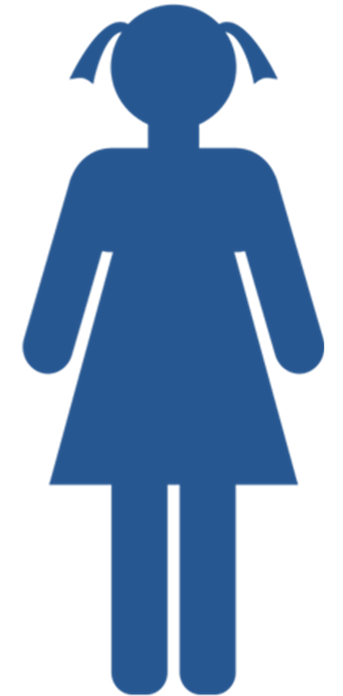 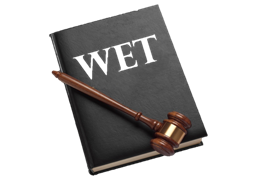 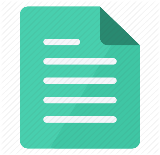 € 8.750 erfportie (bruto)
€ 8.750 erfportie (bruto)
KLEINKIND 1
KLEINKIND 2
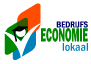 ERVEN: NETTO ERFENIS – ZONDER LEGITIEM
© Dia van Berry Hagendijk
Gevraagd: 
3) 	Bereken voor kind 1 het belastbaar erfdeel. 
	=  Bruto erfenis – Vrijgesteld deel  + of –  Vruchtgebruik

Vruchtgebruik:
Leeft echtgenoot nog? Dan komen alle erfporties van de kinderen in handen van deze langstlevende ouder.
De kinderen krijgen een vordering op de langstlevende ouder die niet direct opeisbaar is. Opeisen kan wel als:
	1) 	deze ouder ook is overleden of;
	2) 	deze ouder samen gaat leven met een nieuwe 			partner en er gemeenschap van goederen dreigt.
De echtgenoot heeft voordeel door het gebruik van andermans ‘blote eigendom’, dit heet: vruchtgebruik.
Het verwacht aantal jaren dat de echtgenoot vruchtgebruik heeft, wordt uitgedrukt in geld: 6% van het erfportie voor elk verwacht jaar
Vruchtgebruik verhoogt ( + ) bij de echtgenoot het belastbaar erfdeel vanwege het voordeel eraan. Er wordt daarna dus erfbelasting over berekend. 
Vruchtgebruik verlaagt ( - ) bij het kind het belastbaar erfdeel vanwege het missen ervan. Dat bespaart daarna dus erfbelasting. 

Uitwerking vruchtgebruik:
6% van € 17.500 * 5 jaar (staat gegeven) = € 5.250
€ 220.000 - € 40.000 =  180.000 gemeenschappelijk
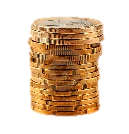 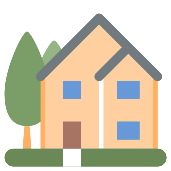 Vruchtgebruik: de wet verwacht in deze situatie 
5 jaar vruchtgebruik.
50%
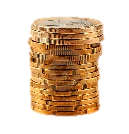 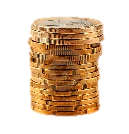 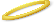 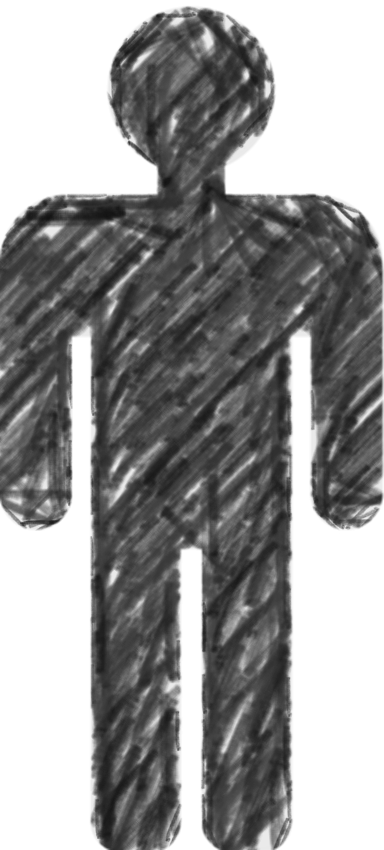 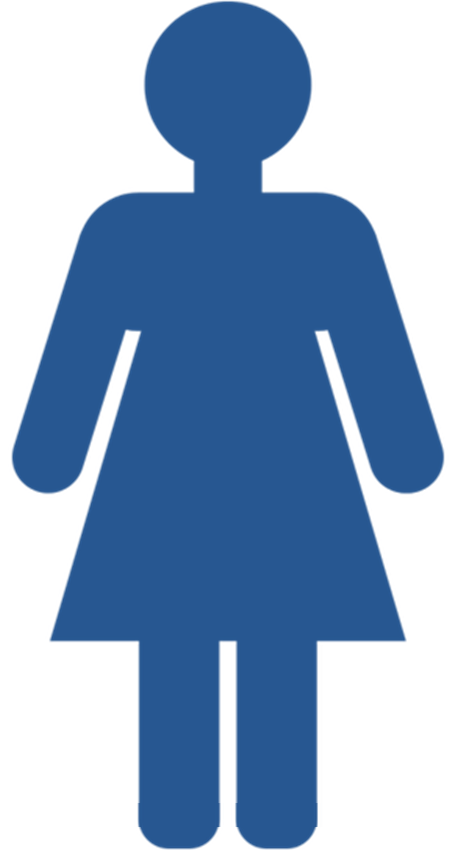 50%
Uitvaart
€10.000
€ 17.500 erfportie (bruto)
€ 70.000 wettelijke erfmassa
ERFLATER
ECHTGENOOT
Testament

Kind 1: € 10.000
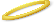 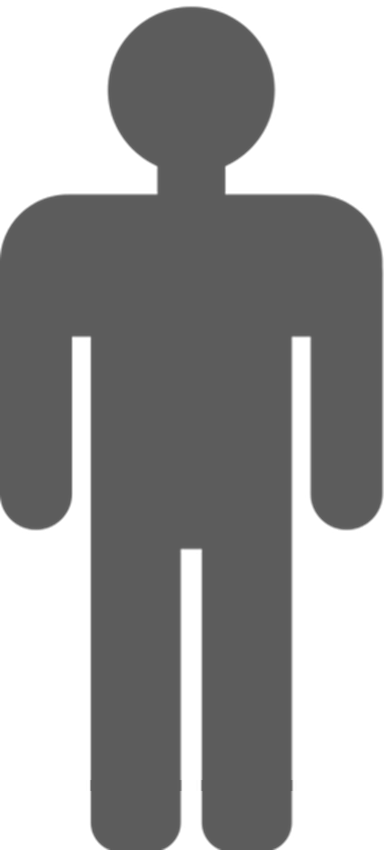 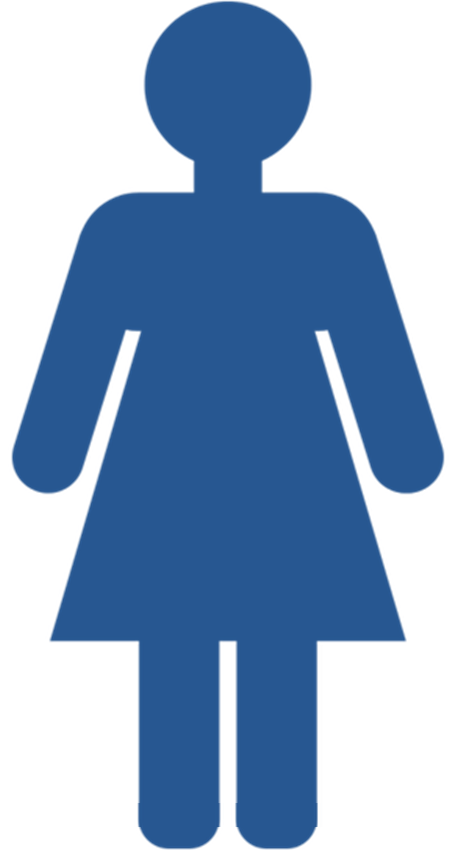 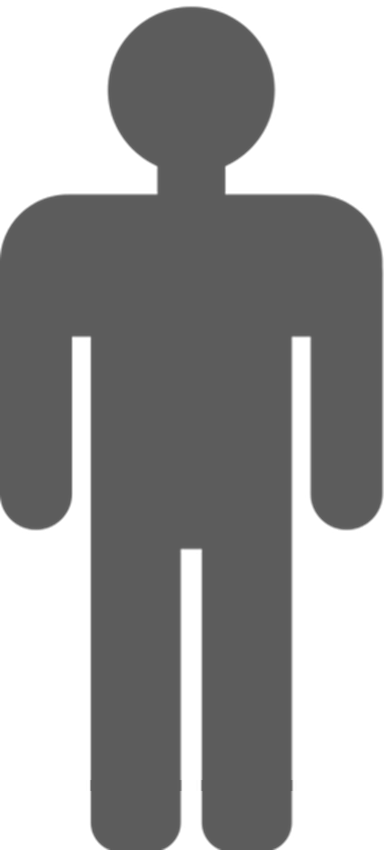 € 10.000
+ € 17.500 erfportie
€ 17.500 erfportie (bruto)
= € 27.500 bruto
vrijstelling
€15.000
KIND 2
KIND 1
KIND 3
-
-
vruchtgebruik
€5.250
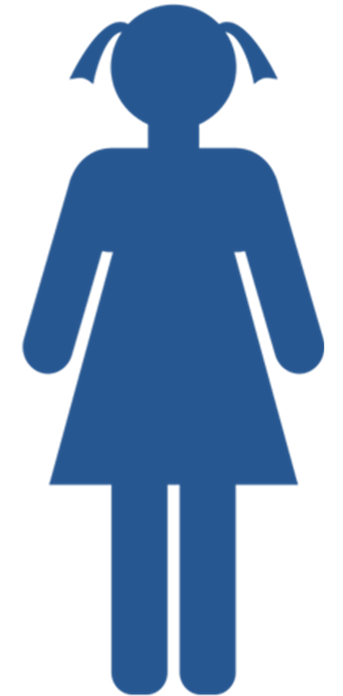 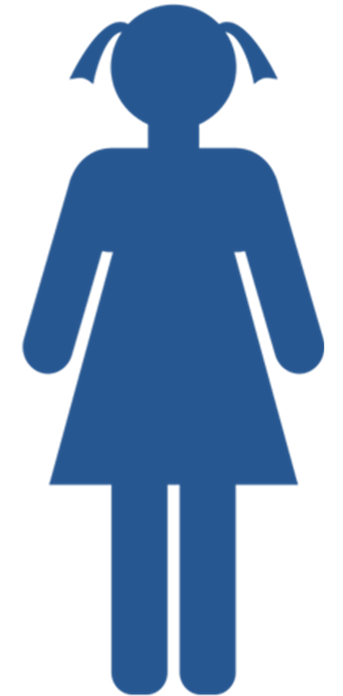 =
belastbaar
€7.250
€ 8.750 erfportie (bruto)
€ 8.750 erfportie (bruto)
KLEINKIND 1
KLEINKIND 2
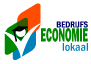 ERVEN: NETTO ERFENIS – ZONDER LEGITIEM
© Dia van Berry Hagendijk
Gevraagd: 
4) 	Bereken voor kind 1 de te betalen erfbelasting. 
	=  Belastbaar erfdeel (stap 3) door de schijven halen






Gevraagd: 
5) 	Bereken voor kind 1 de netto erfenis. 
	=  Bruto erfenis – Stap 4
€ 220.000 - € 40.000 =  180.000 gemeenschappelijk
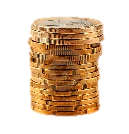 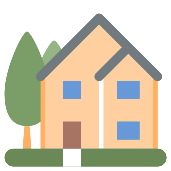 Vruchtgebruik: de wet verwacht in deze situatie 
5 jaar vruchtgebruik.
50%
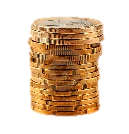 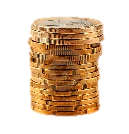 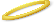 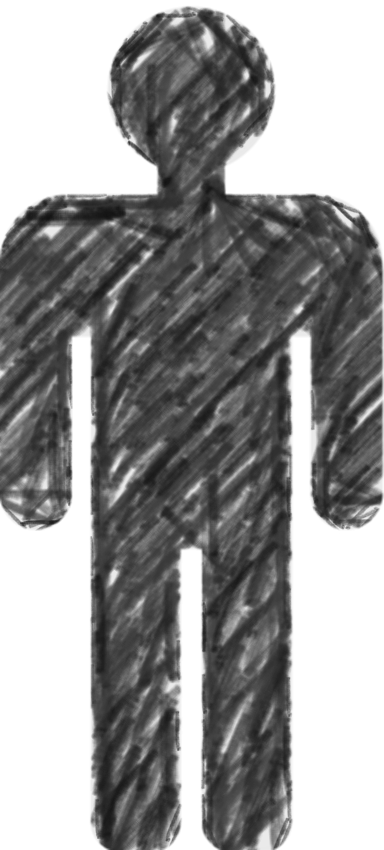 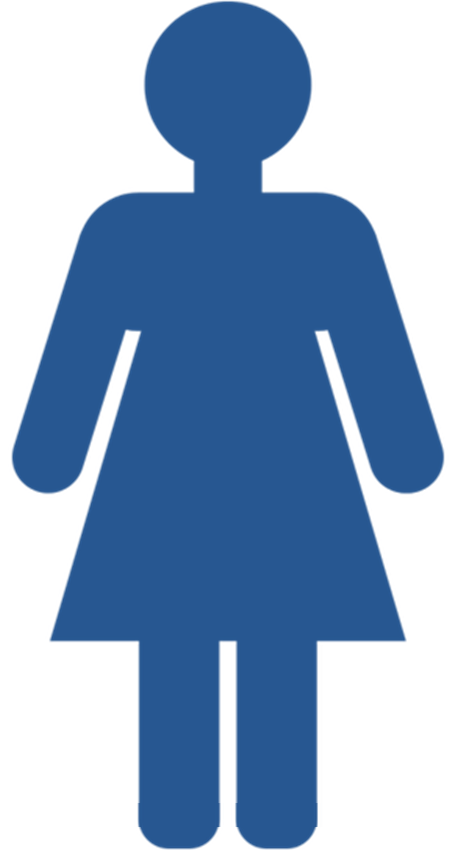 50%
Uitvaart
€10.000
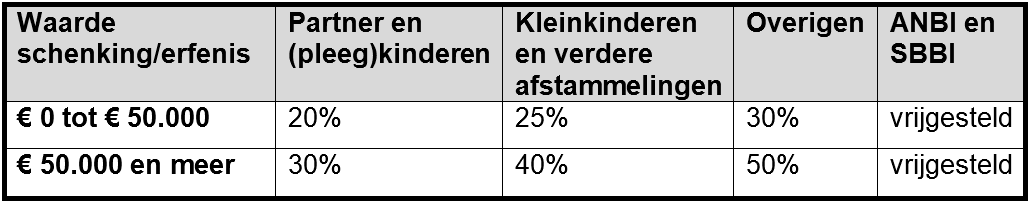 € 17.500 erfportie (bruto)
€ 70.000 wettelijke erfmassa
ERFLATER
ECHTGENOOT
Testament

Kind 1: € 10.000
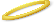 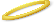 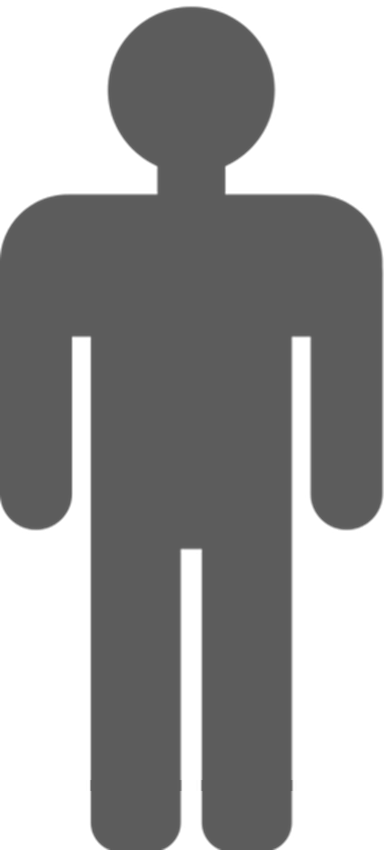 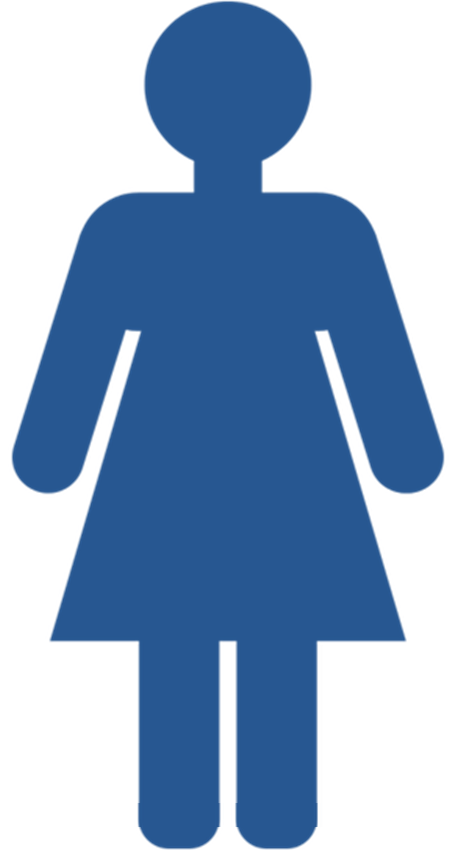 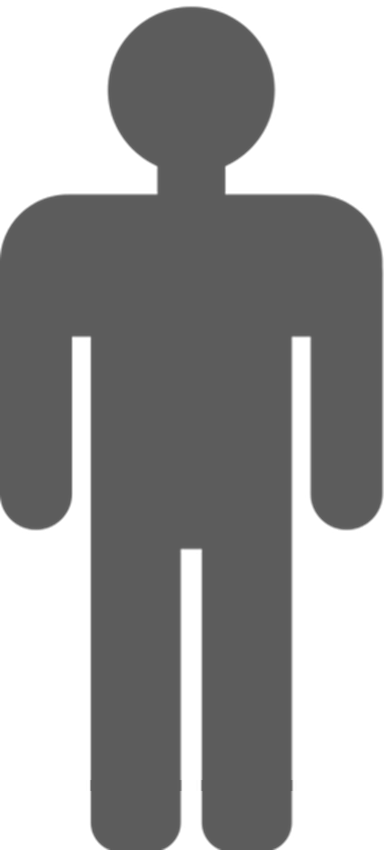 € 10.000
+ € 17.500 erfportie
€ 17.500 erfportie (bruto)
= € 27.500 bruto
vrijstelling
€15.000
KIND 2
KIND 1
KIND 3
-
-
netto
€26.050
vruchtgebruik
€5.250
=
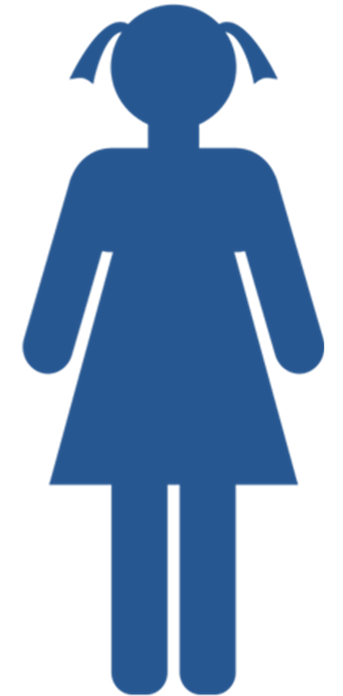 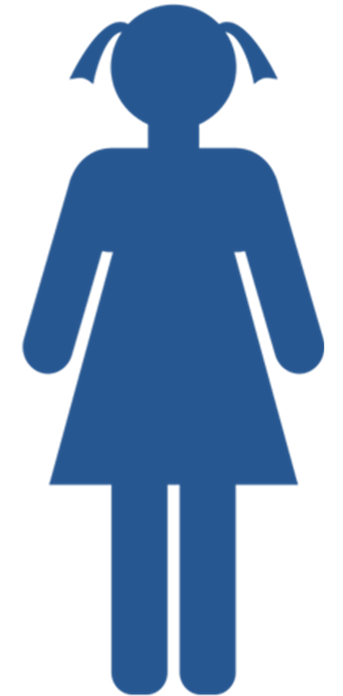 =
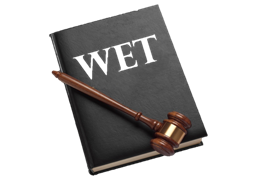 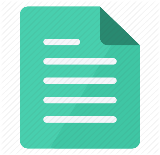 -
belastbaar
€7.250
€ 8.750 erfportie (bruto)
€ 8.750 erfportie (bruto)
erfbelasting
   €1.450
KLEINKIND 1
KLEINKIND 2
%
=
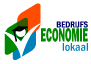 ERVEN: NETTO ERFENIS – MET LEGITIEM
© Dia van Berry Hagendijk
Gezamenlijke rekening:
Kind 1 voelt zich benadeeld. Via testament erft hij € 10.000, maar dat weegt volgens hem niet op tegen de giften die kind   2 en kind 3 in het verleden kregen van de erflater. Kind 1 eist daarom zijn legitieme portie op. Hierdoor vervalt wel het testament voor hem.

Gevraagd: 
1a) Wat is kind 1 zijn legitieme erfdeel(breuk)?
	= 	50% wettelijke erfdeel(breuk)

1b) Bereken de legitieme erfmassa. 
	= 	Bezittingen – Schulden – Kosten voor uitvaart en 		verdeling erfenis + Waarde giften ooit gedaan aan 		eigen kinderen + Waarde giften in de afgelopen 5 		jaar gedaan aan anderen.

1c) 	Bereken voor kind 1 de legitieme erfportie. 
	= 	Stap 1b verdelen o.b.v. Stap 1a

1d) Bereken voor kind 1 de aanspraak op legitieme erfportie. 
	= 	Stap 1c - Alle ooit ontvangen schenkingen van erflater

2) 	Bereken voor kind 1 de bruto erfenis. 
	= 	Deel via testament + Stap 1c
50%
€ 220.000 - € 40.000 =  180.000 gemeenschappelijk
Giften kind 1: €2.000
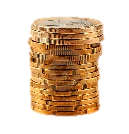 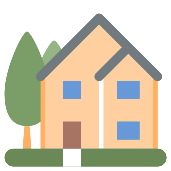 50%
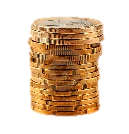 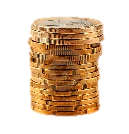 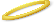 Giften kind 2+3: €330.000
50%
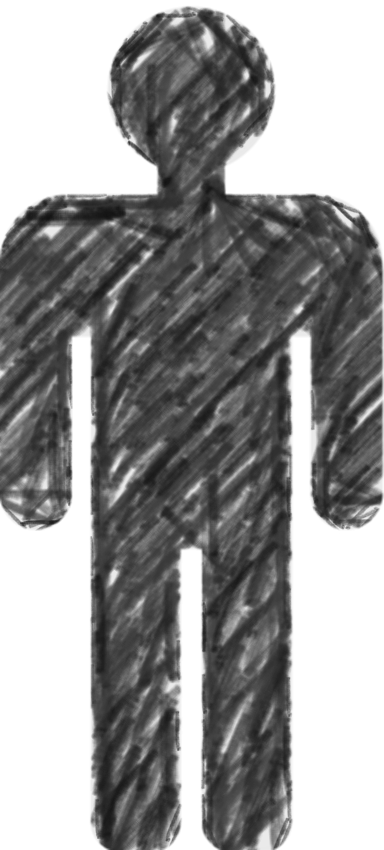 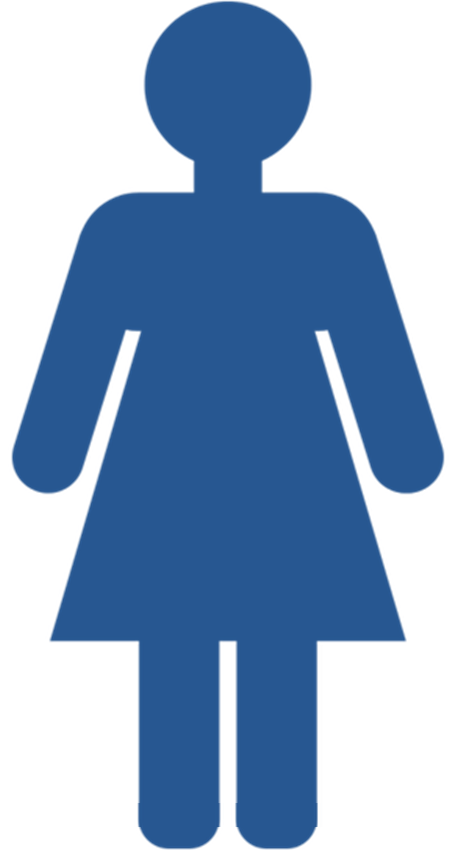 50%
Uitvaart
€10.000
Overige giften afg. 5 jr. €8.000
€ 250.000 legitieme erfmassa
€ 80.000 nalatenschap
€ 90.000 nalatenschap
50%
ERFLATER
ECHTGENOOT
Testament

Kind 1: € 10.000
Ik eis mijn legitieme portie op!
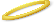 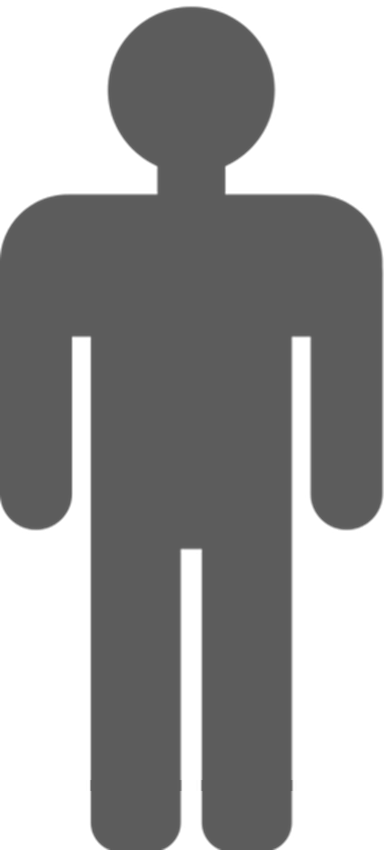 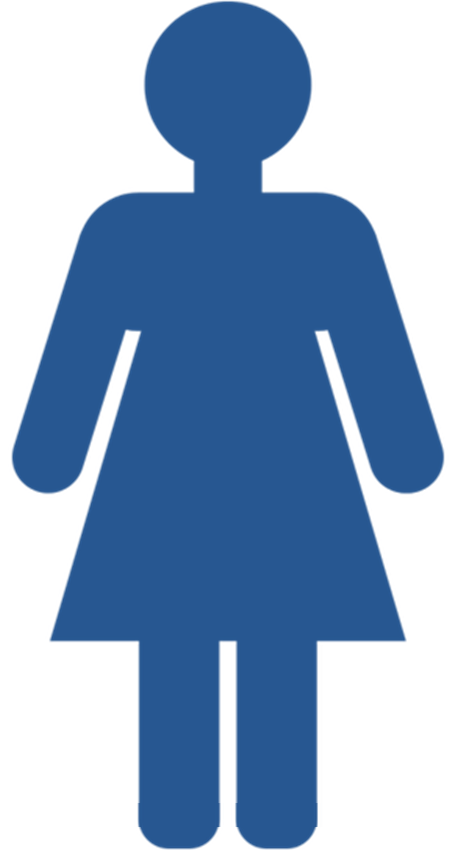 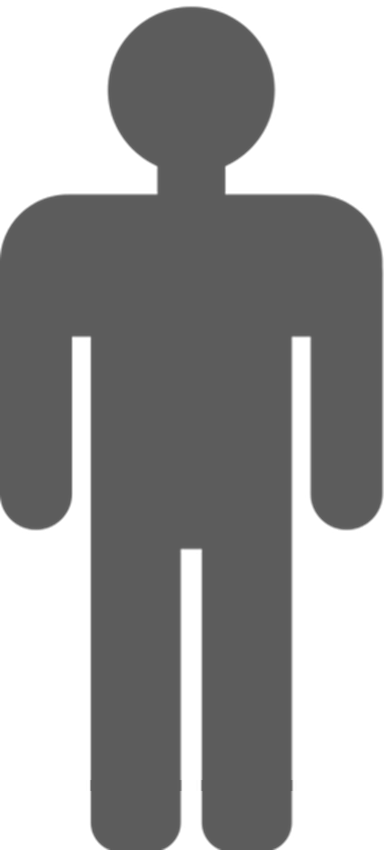 € 31.250 legitieme erfportie
- € 1.000
= € 30.250 aanspraak (bruto)
KIND 2
KIND 1
KIND 3
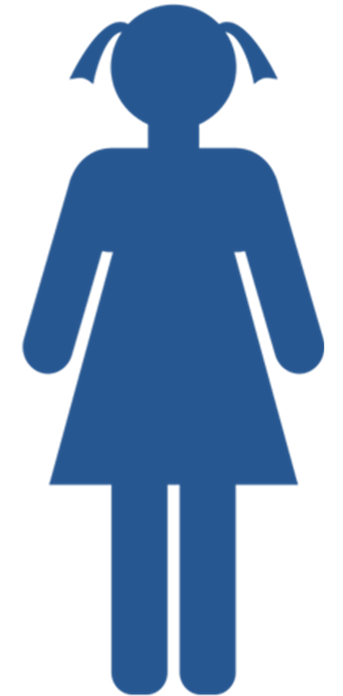 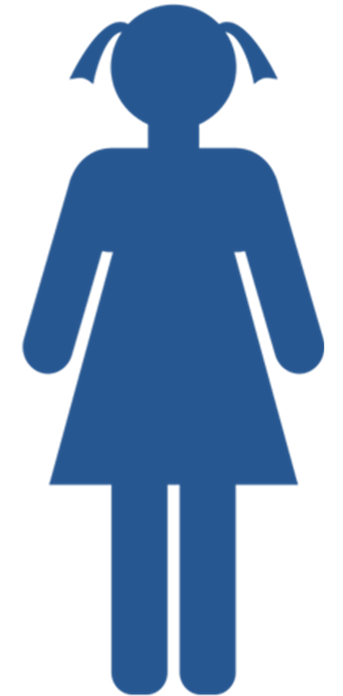 C) LEGITIEME (ERF)PORTIE:
Wettelijk minimum waar kinderen van de erflater zich op kunnen beroepen als ze zich benadeeld voelen door erflater. Zelfs wanneer een kind via testament is onterfd dan geldt dit.
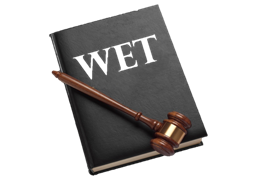 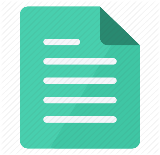 KLEINKIND 1
KLEINKIND 2
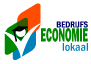 SAMENGEVAT: ERVEN
© Dia van Berry Hagendijk
Stap 1: WEL aanspraak maken op legitieme (erf)portie
Stap 1: GEEN aanspraak maken op legitieme (erf)portie
OPTIE A: TESTAMENT
Het deel 
van de 
bezittingen1 en schulden1 dat via een testament gaat.
WETTELIJK (VERSTERF)ERFFRECHT
OPTIE B: WETTELIJKE (ERF)PORTIE
1a: Wettelijke erfdeel(breuk) 
=     	1 / aantal erfgenamen in groep
1b: Wettelijke (erf)massa 
=     	Bezittingen1 – Schulden1 – Deel via 	testament – Kosten voor uitvaart en 	verdeling erfenis
1c: Wettelijke (erf)portie
=     	Stap 1a * Stap 1b
OPTIE C: AANSPRAAK OP LEGITIEME (ERF)PORTIE
1a: Legitieme erfdeel(breuk) 
=    50% wettelijke erfdeelbreuk
1b: Legitieme (erf)massa 
=    Bezittingen1 – Schulden1 – Kosten voor uitvaart en verdeling  
      erfenis + Waarde giften ooit gedaan aan eigen kinderen + 
      Waarde giften in de afgelopen 5 jaar gedaan aan anderen.
1c: Legitieme (erf)portie van kind 
=    Stap 1a * Stap 1b
1d: AANSPRAAK OP legitieme (erf)portie
=    Stap 1c – Alle ooit ontvangen schenkingen van erflater
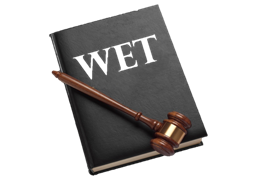 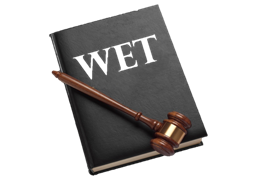 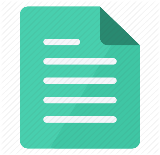 Stap 2: Bruto erfenis = Optie C
Stap 2: Bruto erfenis = Optie A + Optie B
Stap 3: Belastbaar erfdeel 		= Stap 2 – Vrijgesteld deel   + of –   Vruchtgebruik
Stap 4: Te betalen erfbelasting 	= Belastbaar erfdeel (stap 3) door de schijven halen
Stap 5: Netto erfenis 		= Stap 2 – Stap 4
1	Indien sprake van gemeenschap van goederen dan wordt verondersteld dat 50% van de gemeenschappelijke bezittingen en schulden van de erflater was.